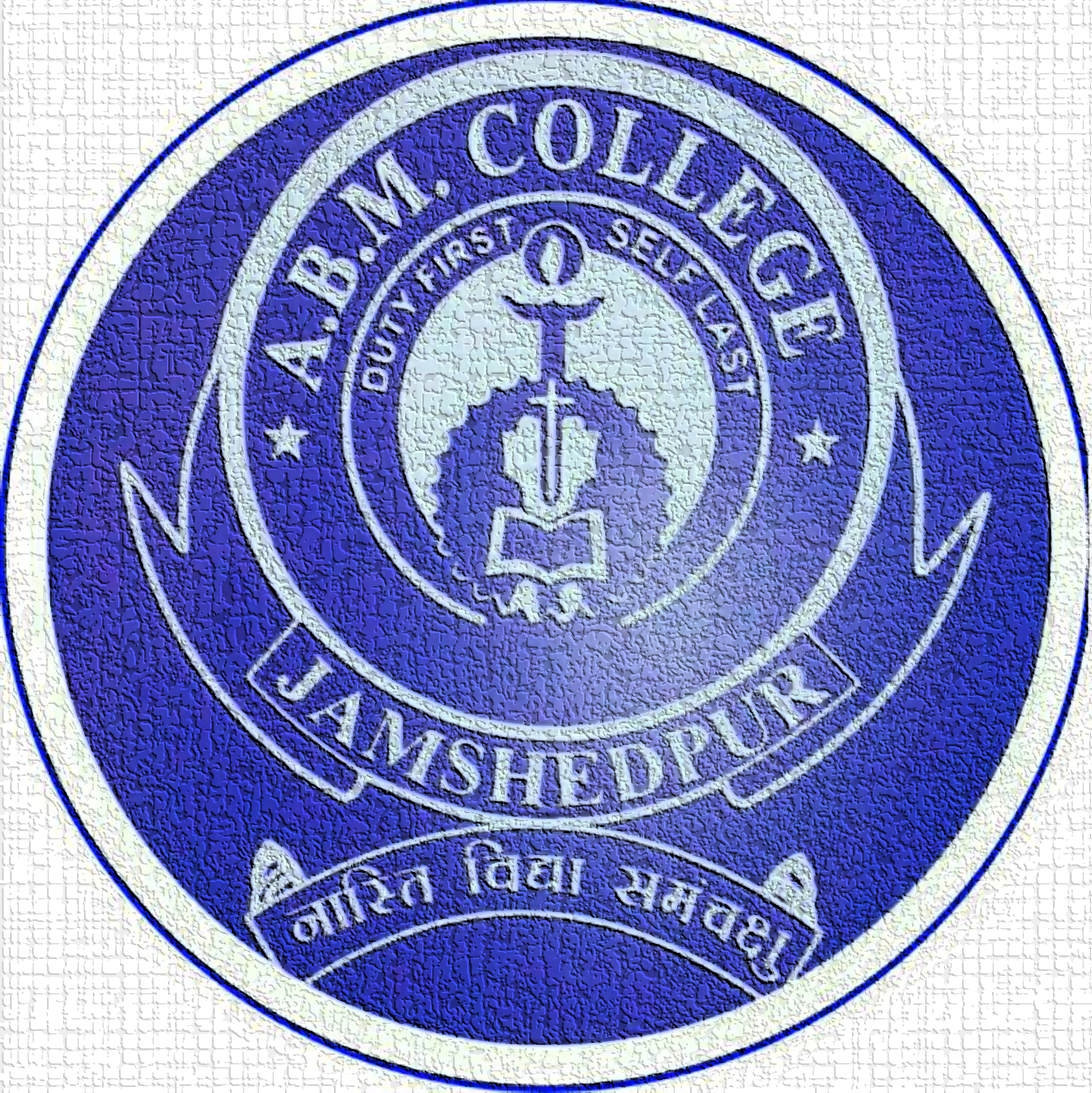 Department of Geography
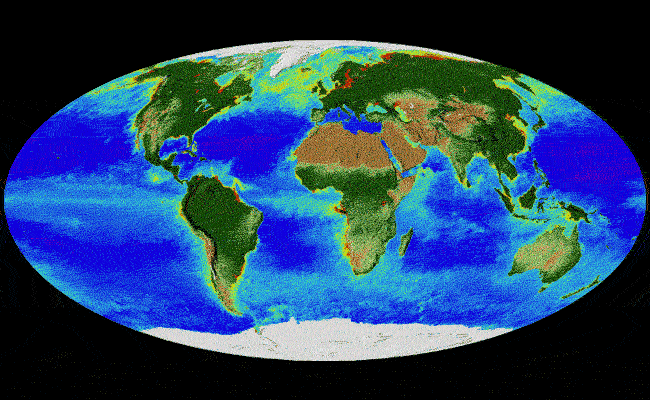 A.B.M. COLLEGE 
 Jamshedpur
VISION
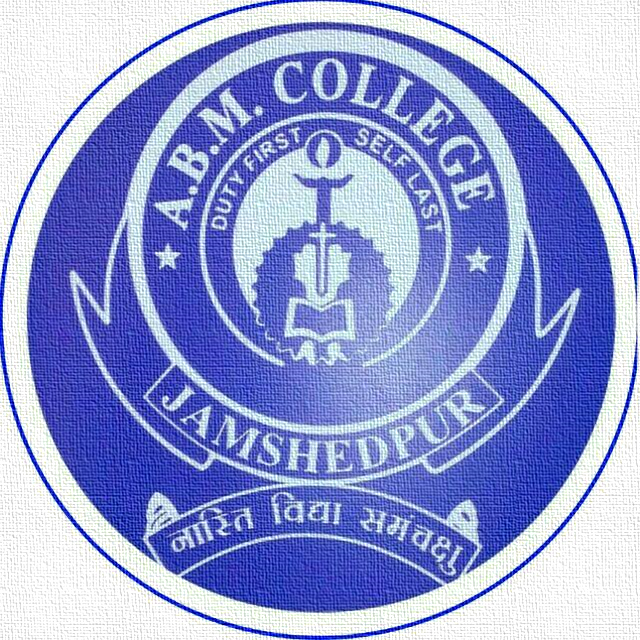 - Achieving a pioneer role in the field of Geography and Geographic Information Systems.
-  Making citizen to know global changes and its effects on the society
-  Being distinctive amongst the other departments on the national, regional, and global levels.
MISSION
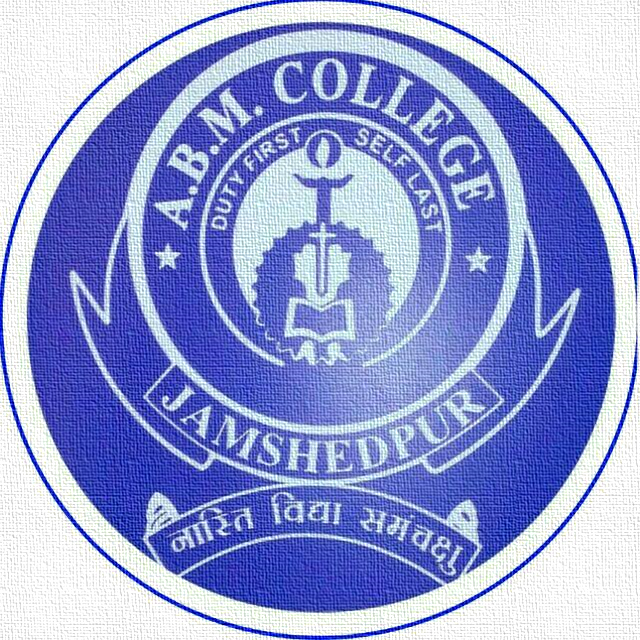 - Establishing a system of moral values and the     commitment towards development of scientific temper and encouraging creative thinking
- Introducing selected programs that help the students to fulfill his/ her academic and personal  ambitions
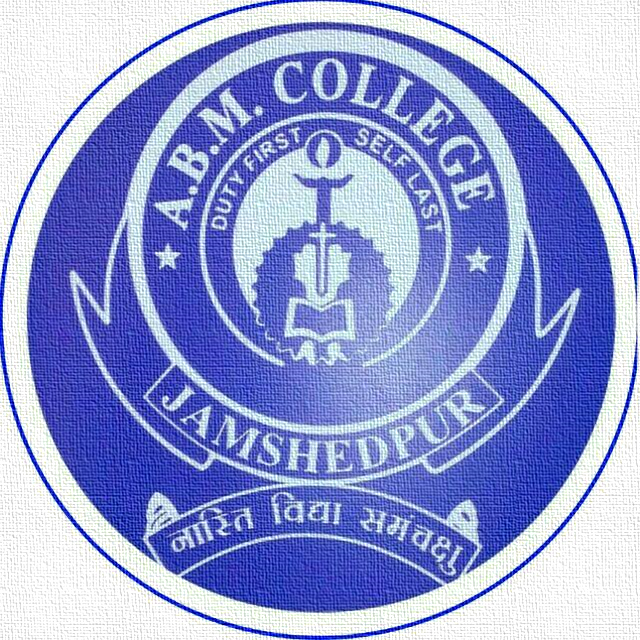 FACULTY
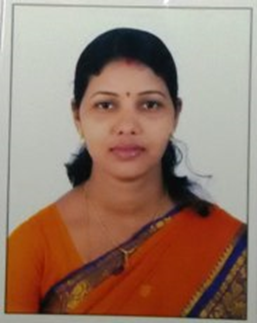 Name of the Teacher -            SUCHITA KUMARI	                                         
Qualification               -            M.A , B.Ed. , NET
                                                     Pursuing Ph.D
Date of Joining           -            09/05/2018
Seminar/Workshop  -            International     – 1
                                                    National             – 1
                                                   Workshop          – 1
                                                   Other                  – 1
Publication                -                            1

Email                          -         suchi.kumari123@yahoomail.com
Mobile No                 -          9835951590
TEACHING METHOD
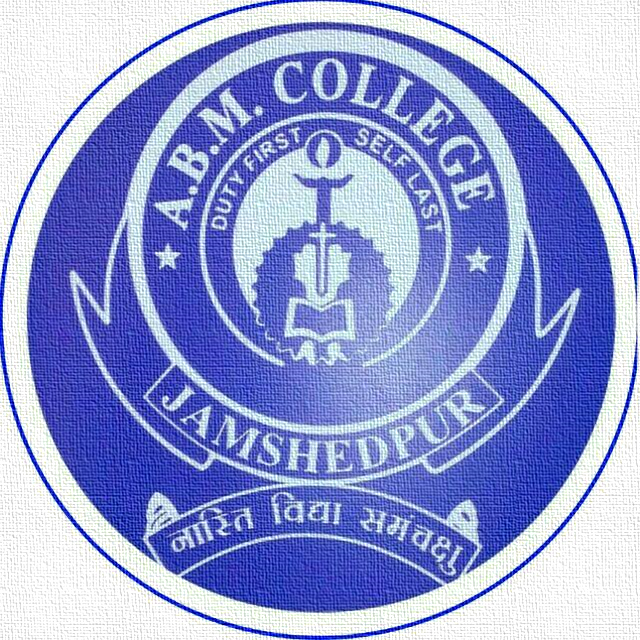 The department organizes several activities      as follows :-
Lecture Method
          Tutorial Classes
          Field Work
          Educational Tour
          Projects
         Class Test
         Local Survey – Physical  &                           Human
        Guest Lecture
ADMISSION IN U.G.(SOCIAL GROUPWISE)
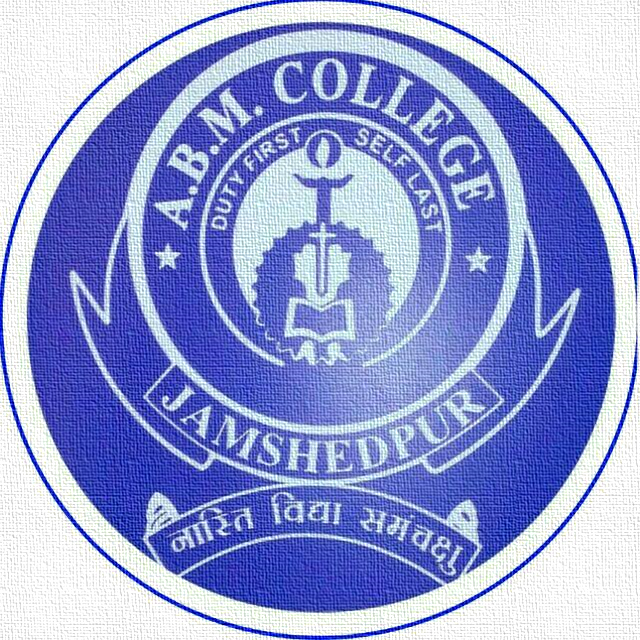 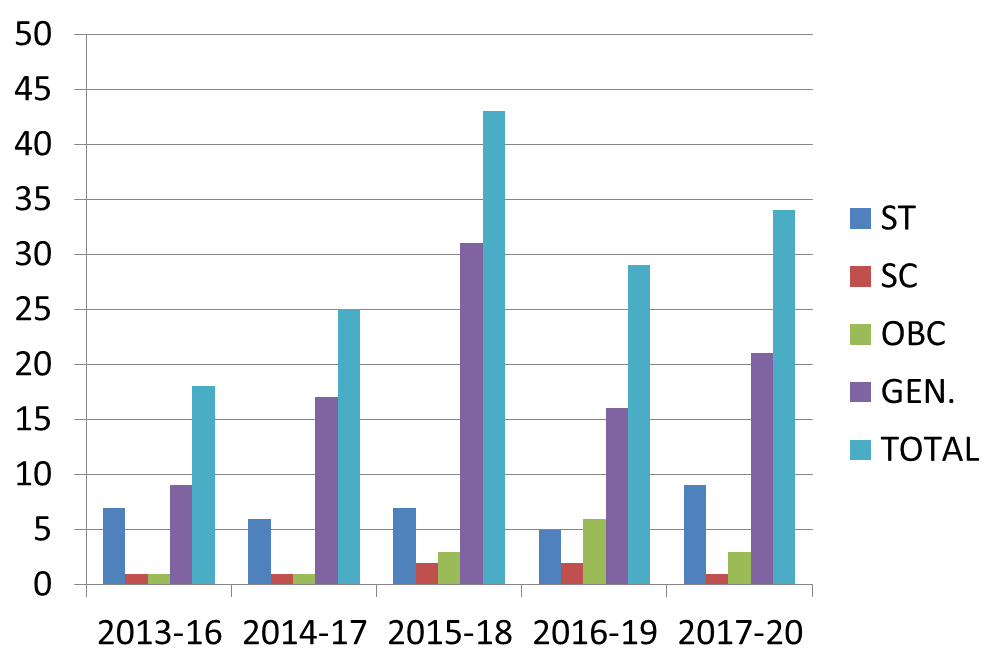 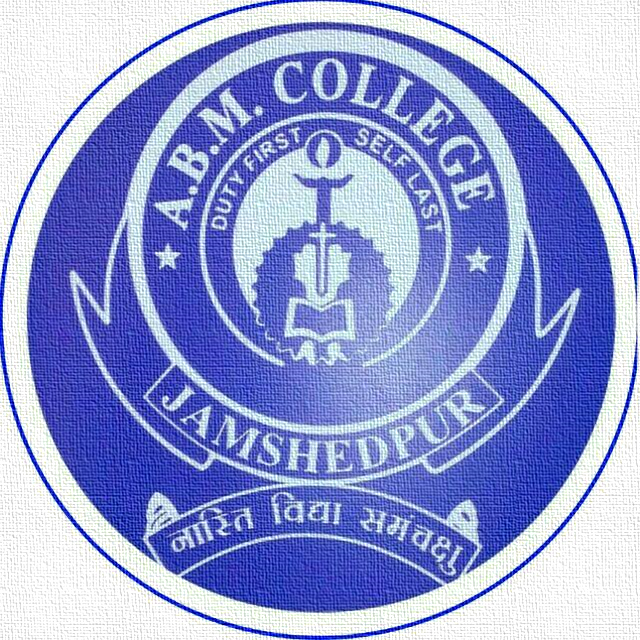 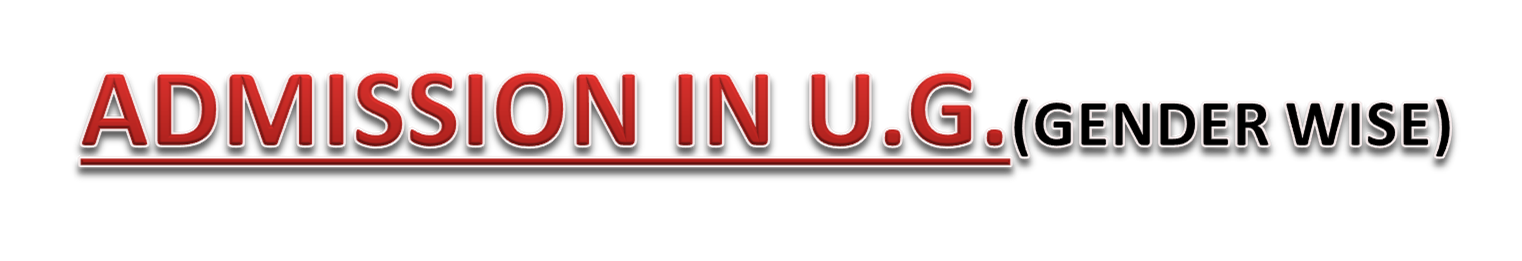 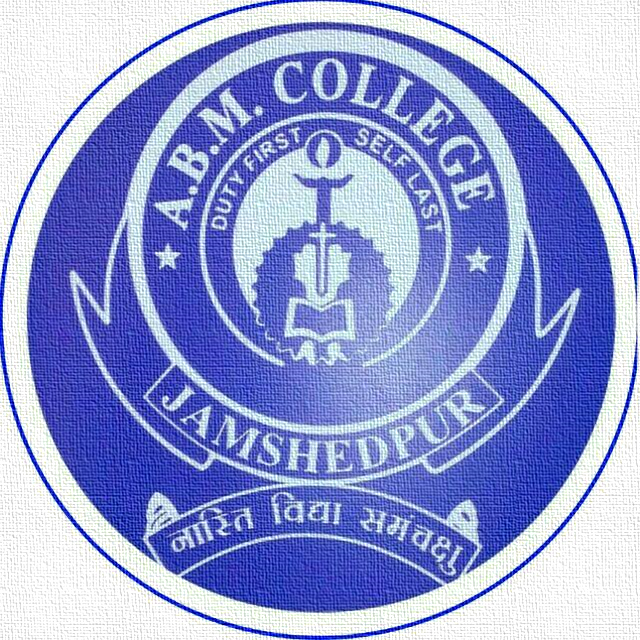 RESULT IN U.G.
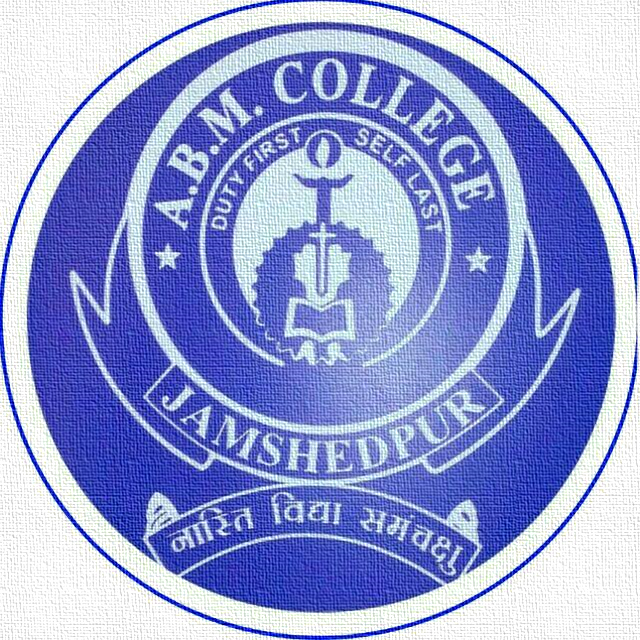 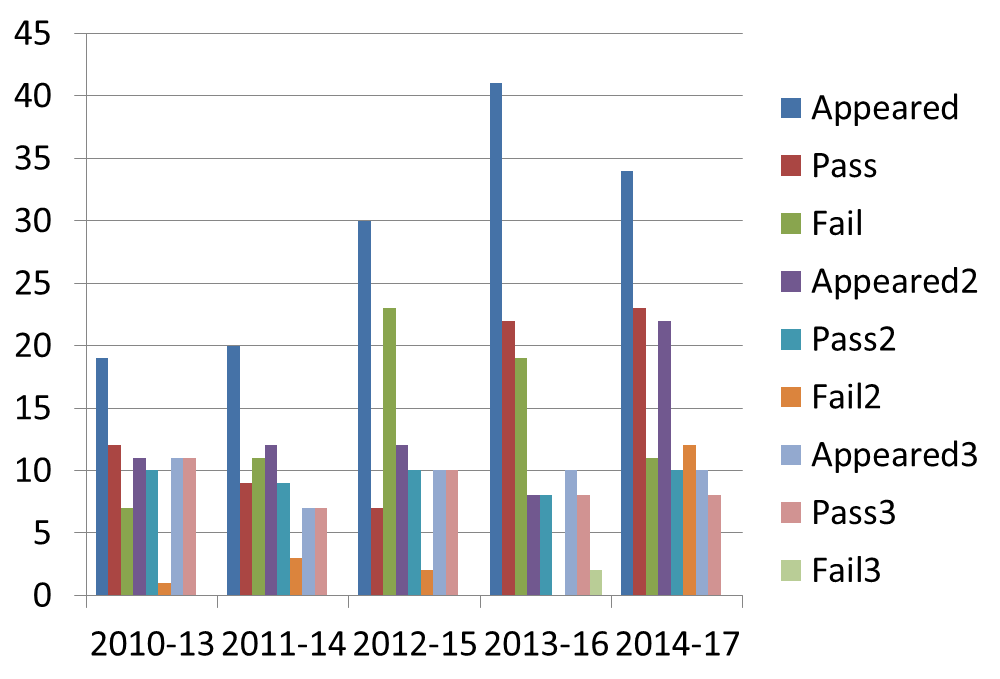 GEOGRAPHICAL  EQUIPMENTS
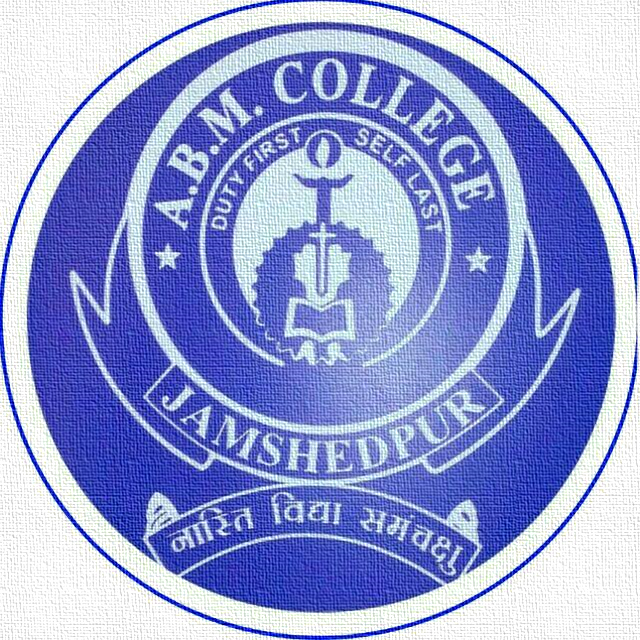 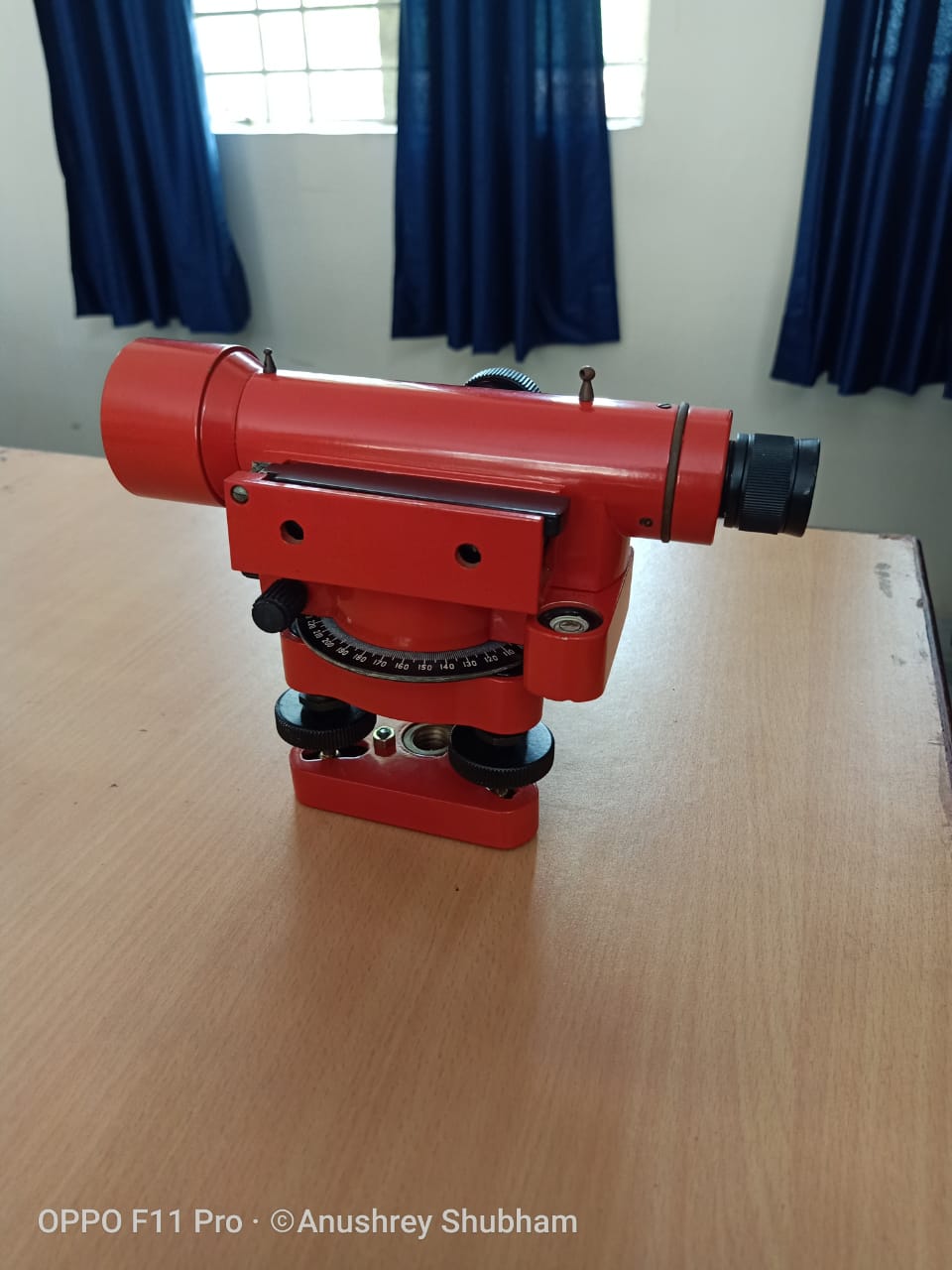 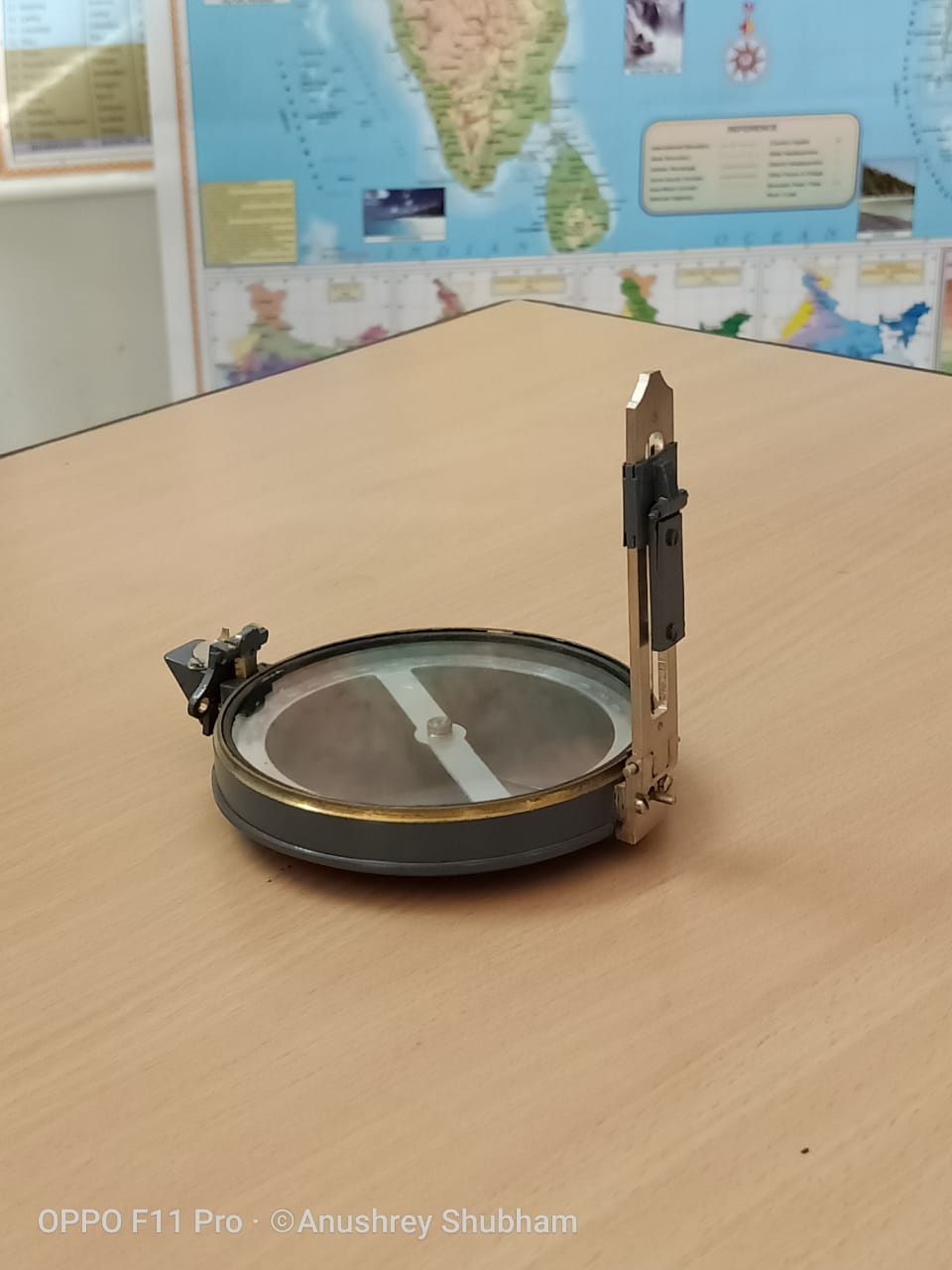 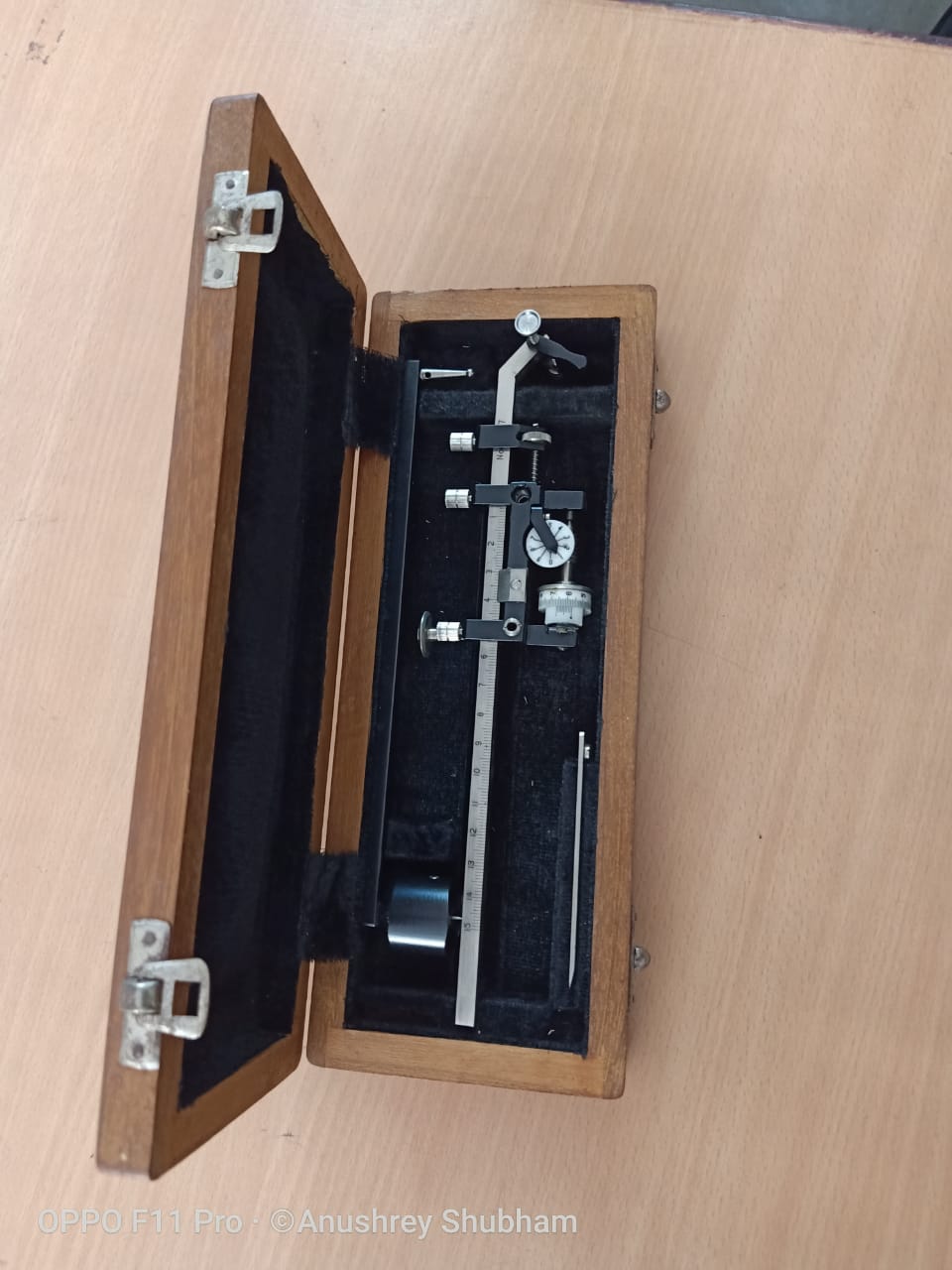 Dumpy Level
Polar Compensating Planimeter
Prismatic Compass
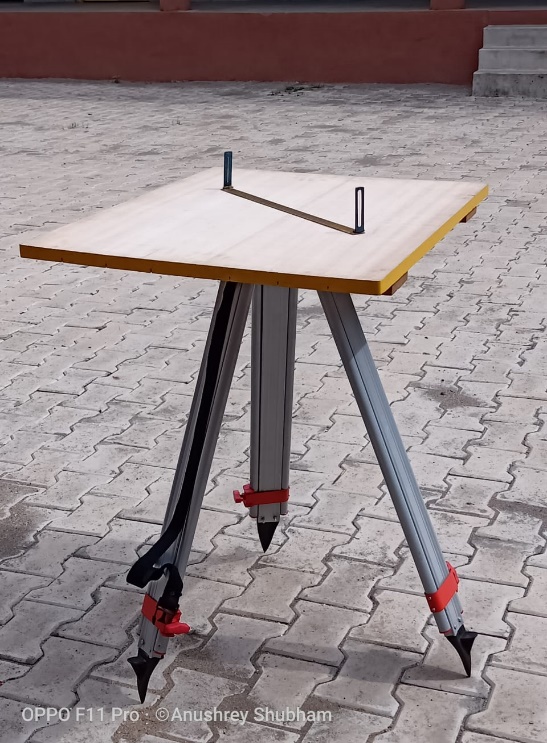 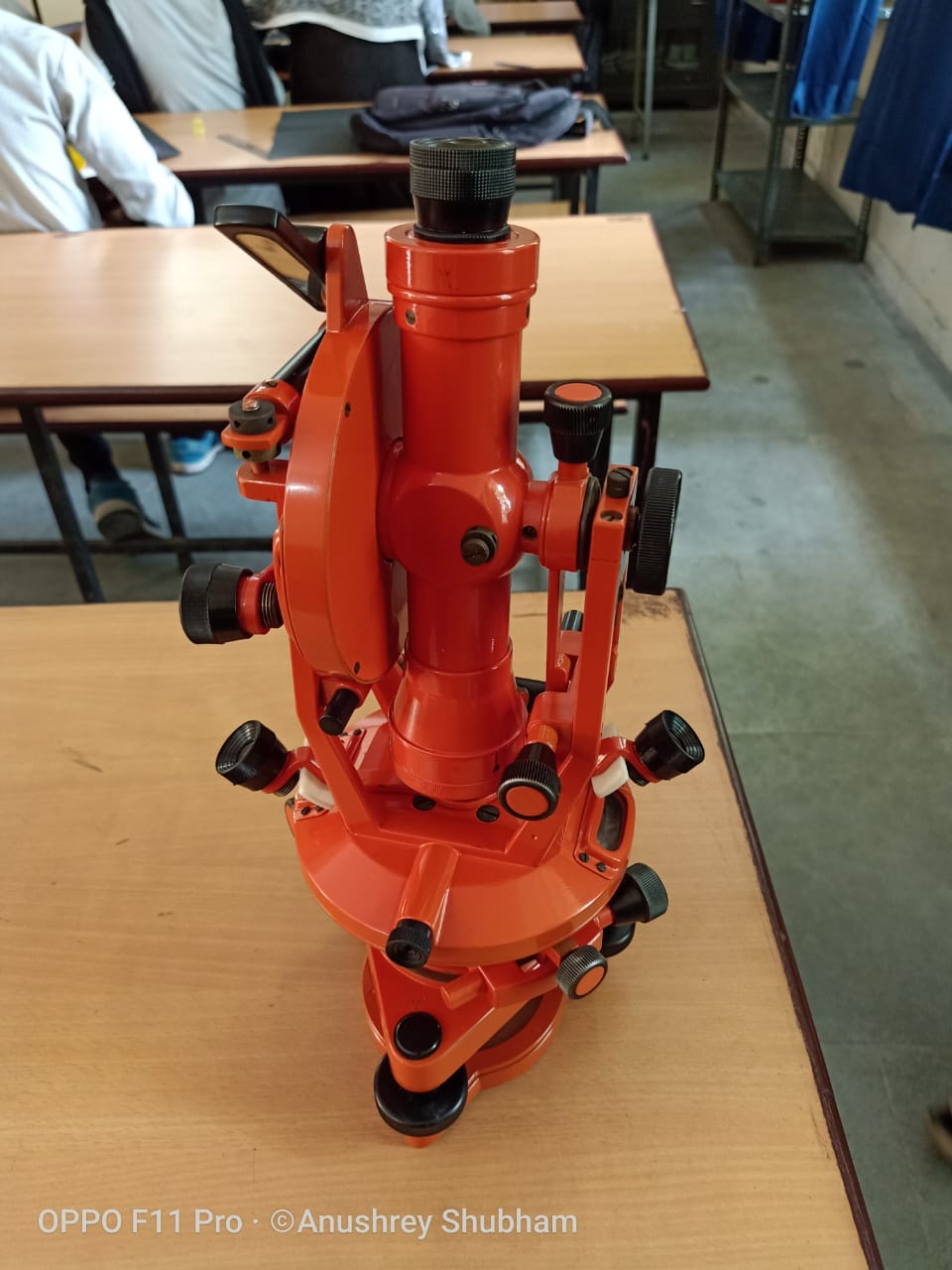 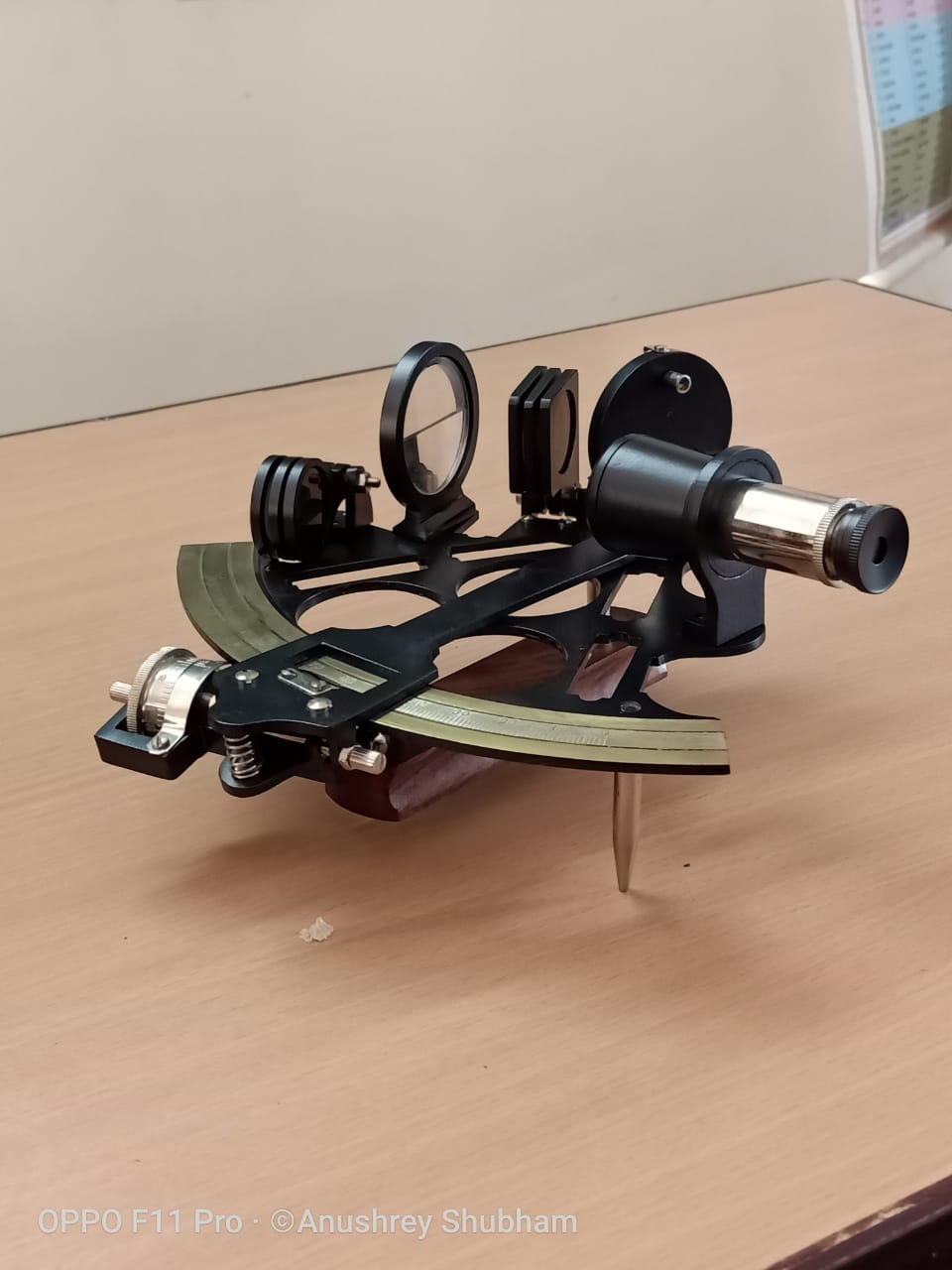 Sextant
Theodolite
Plane Table
SURVEY CAMPS
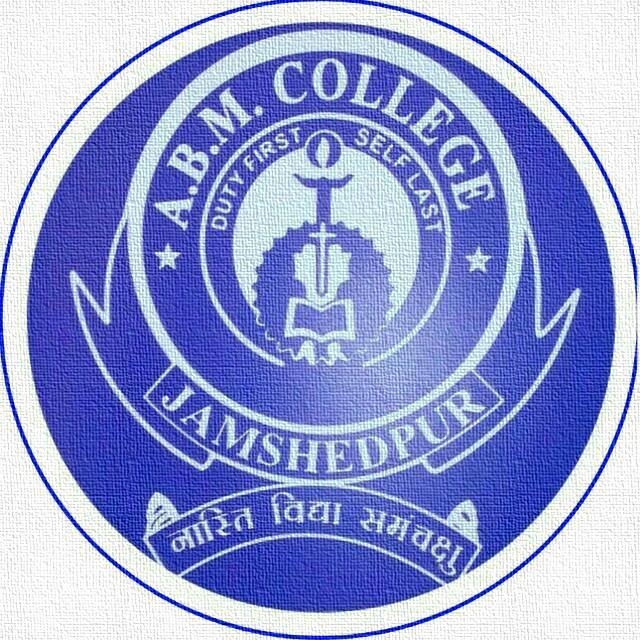 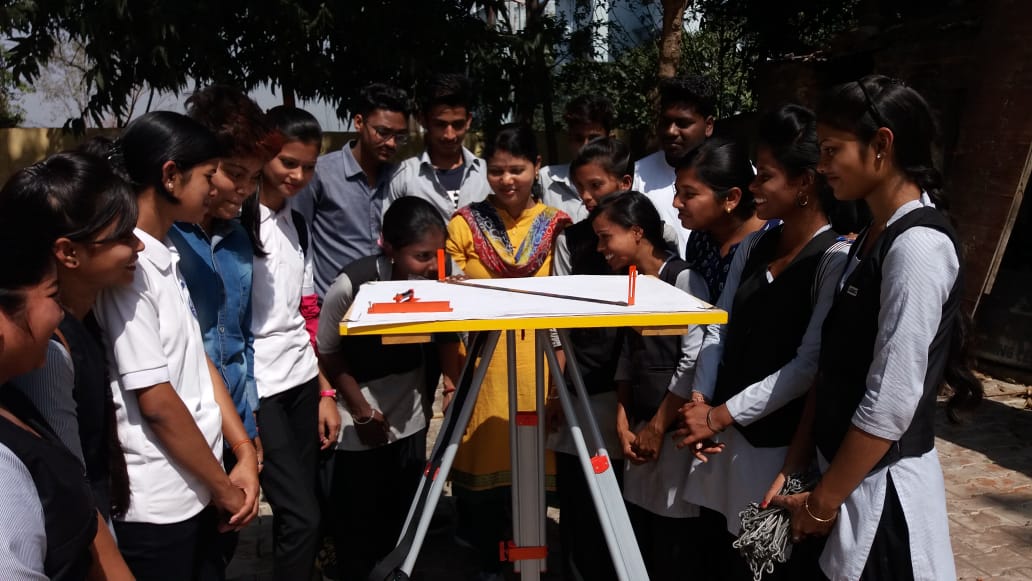 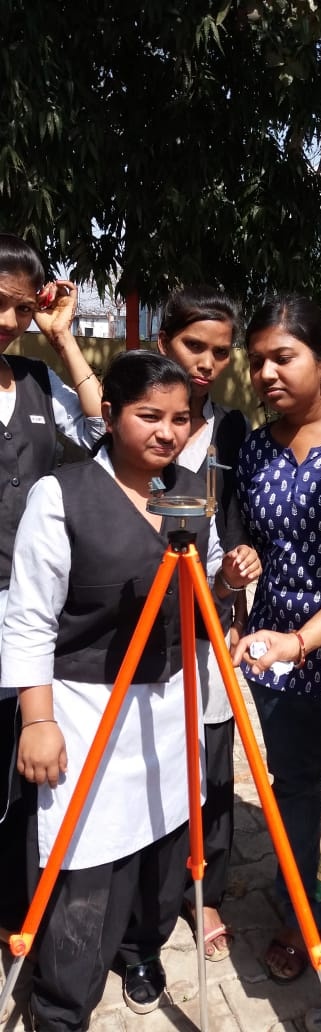 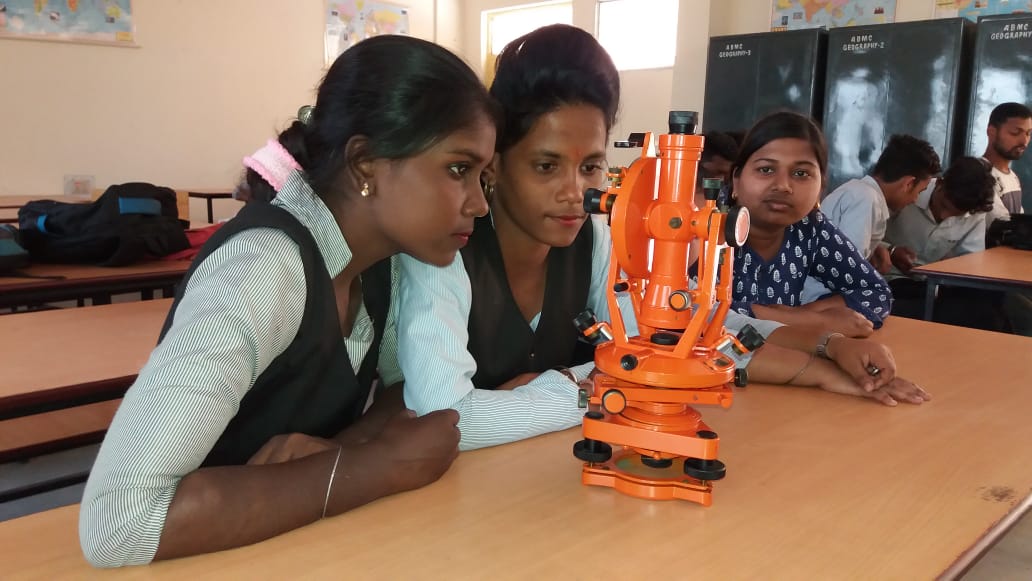 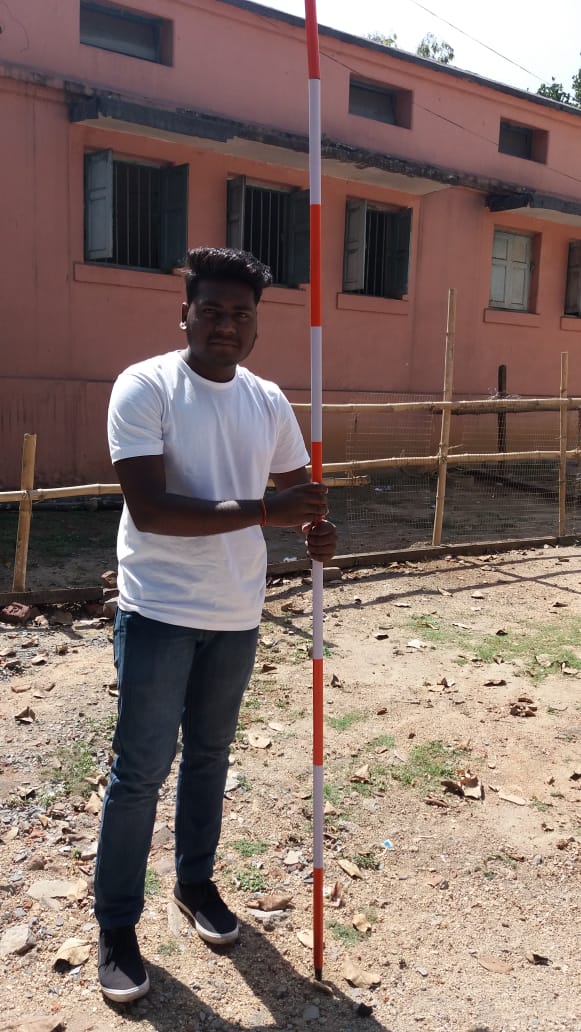 EDUCATIONAL TOUR
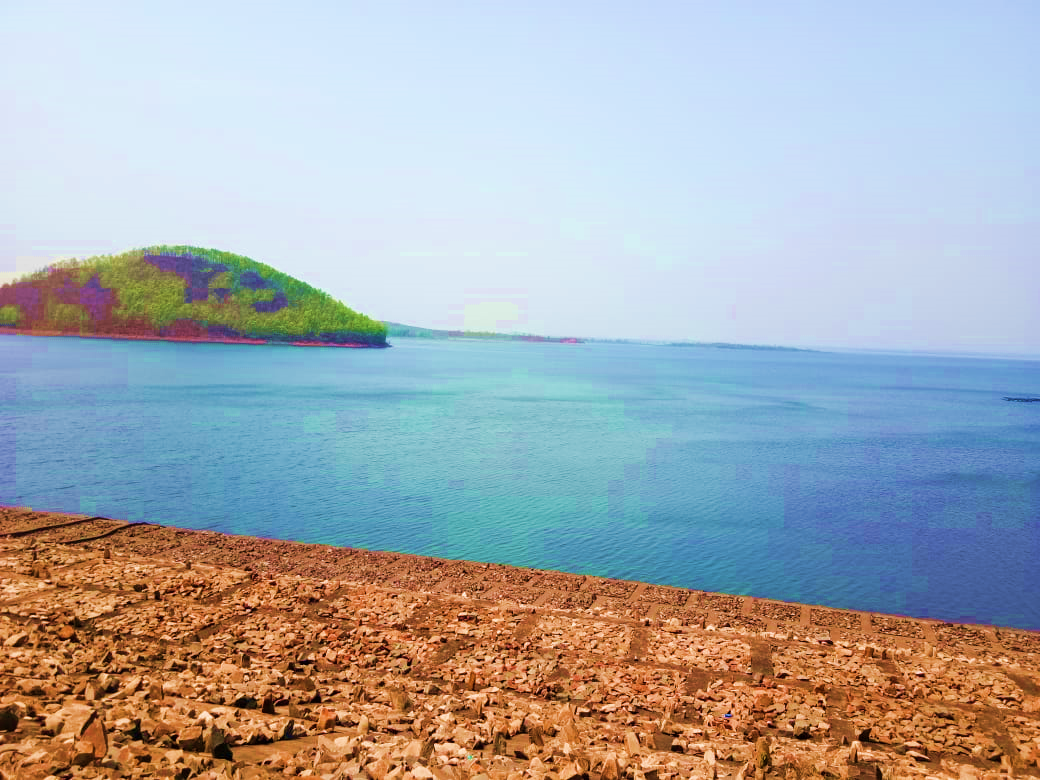 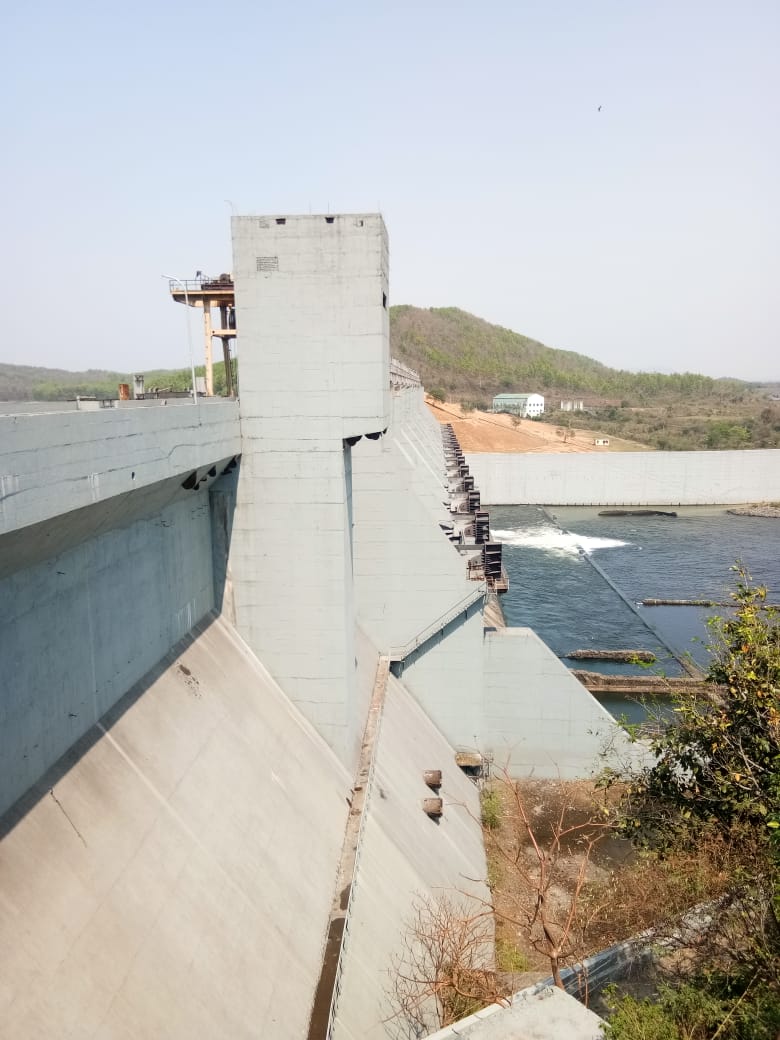 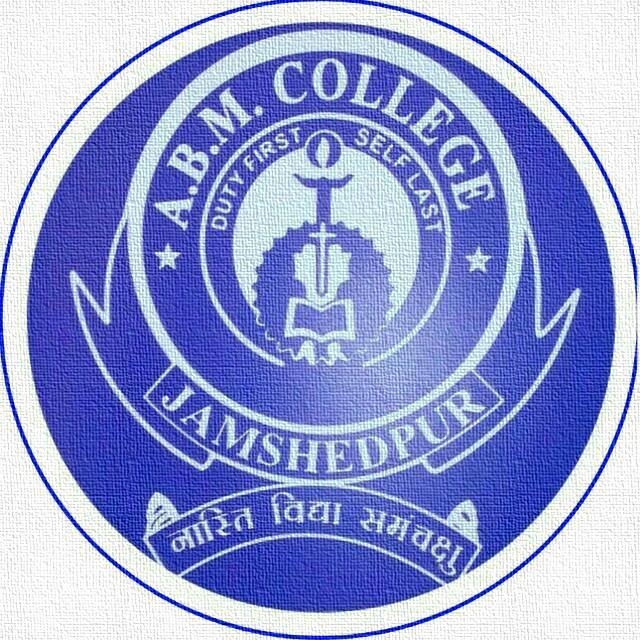 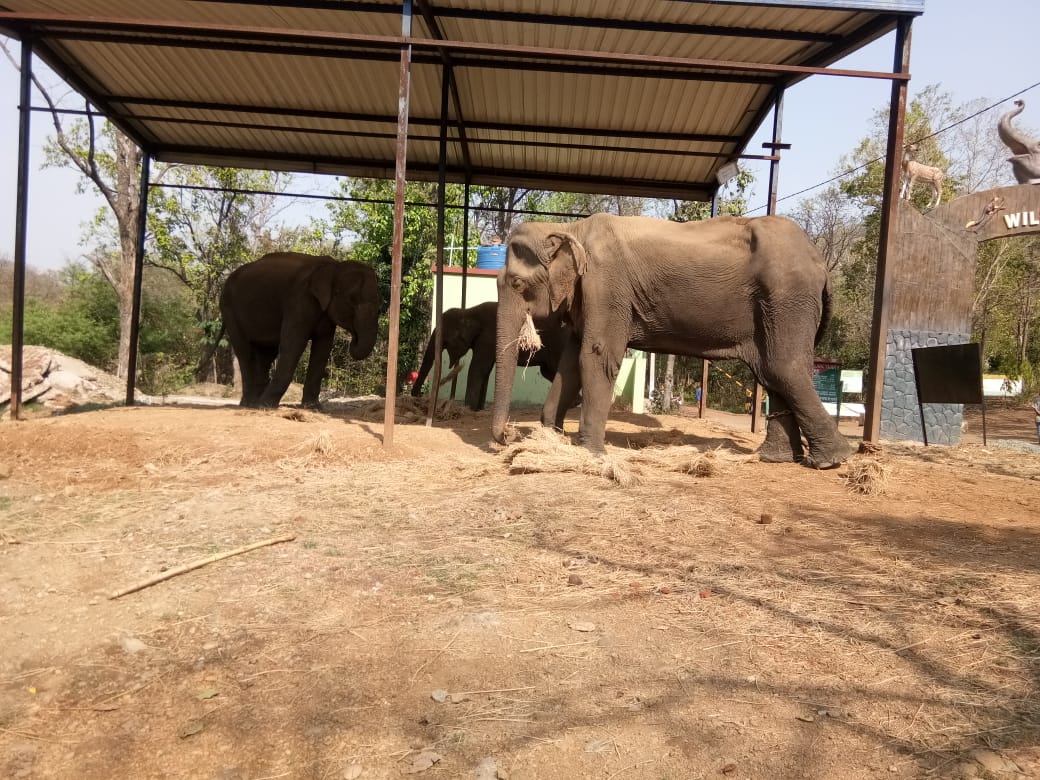 EDUCATIONAL TOUR
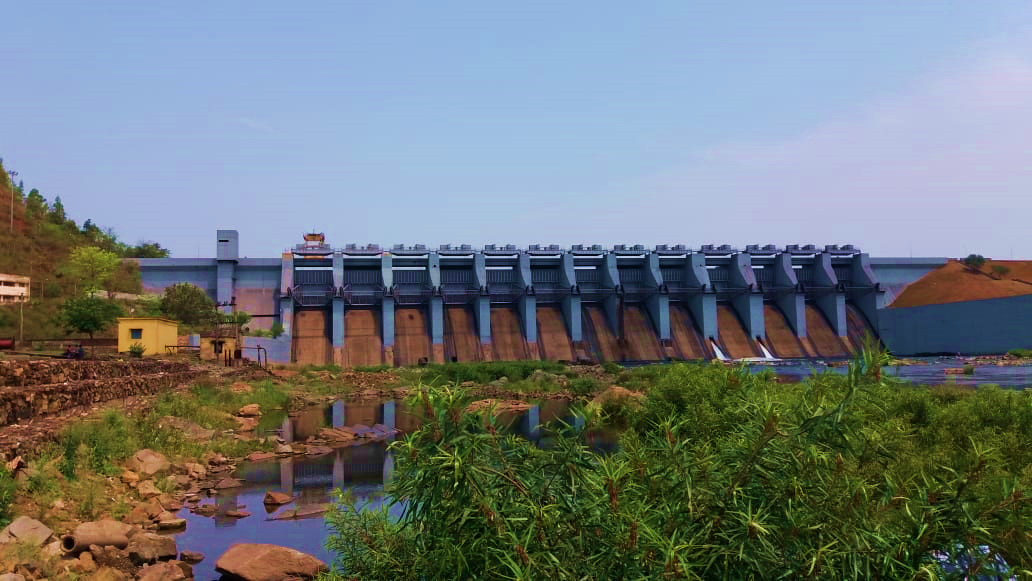 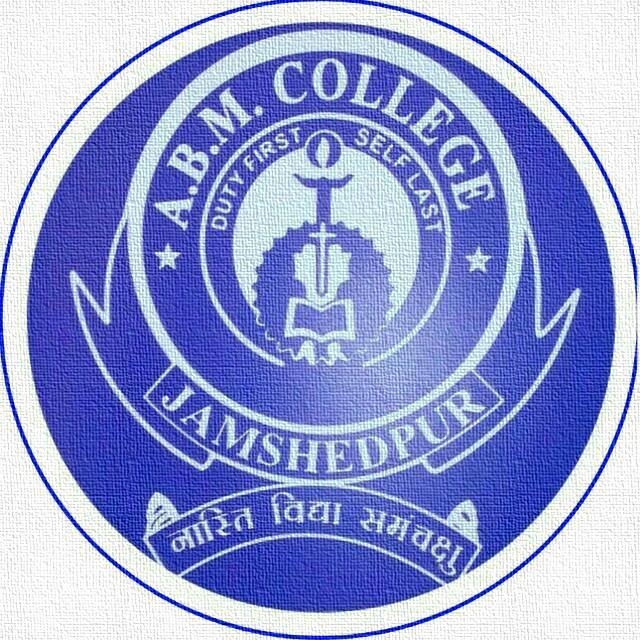 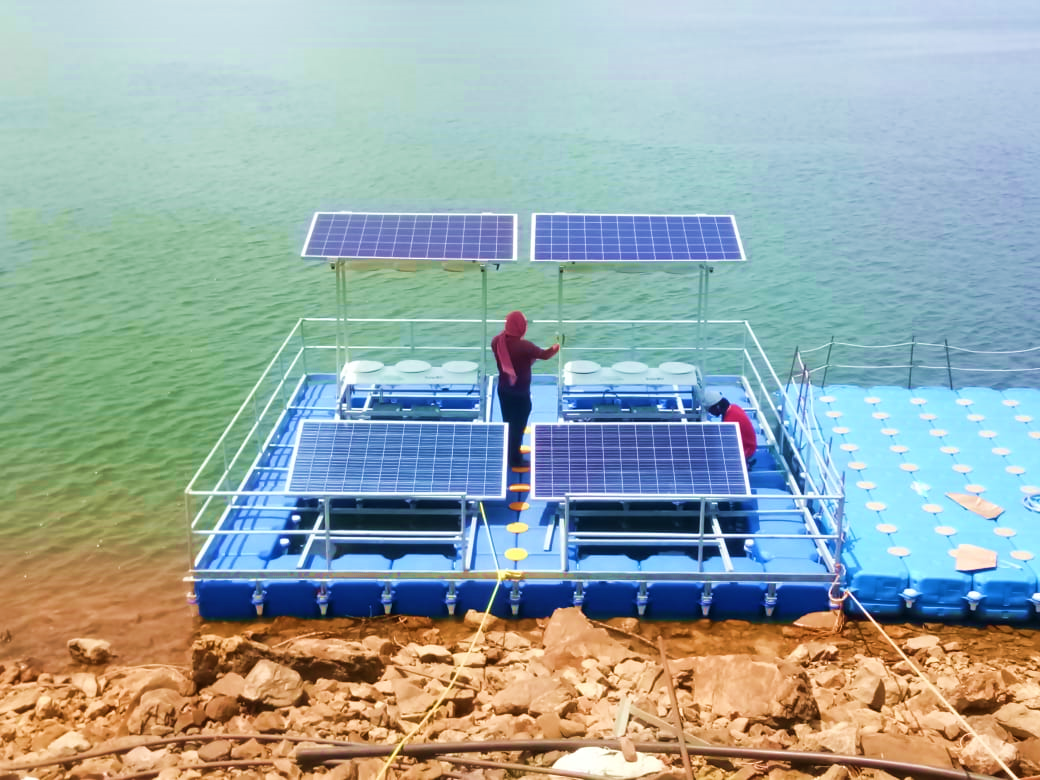 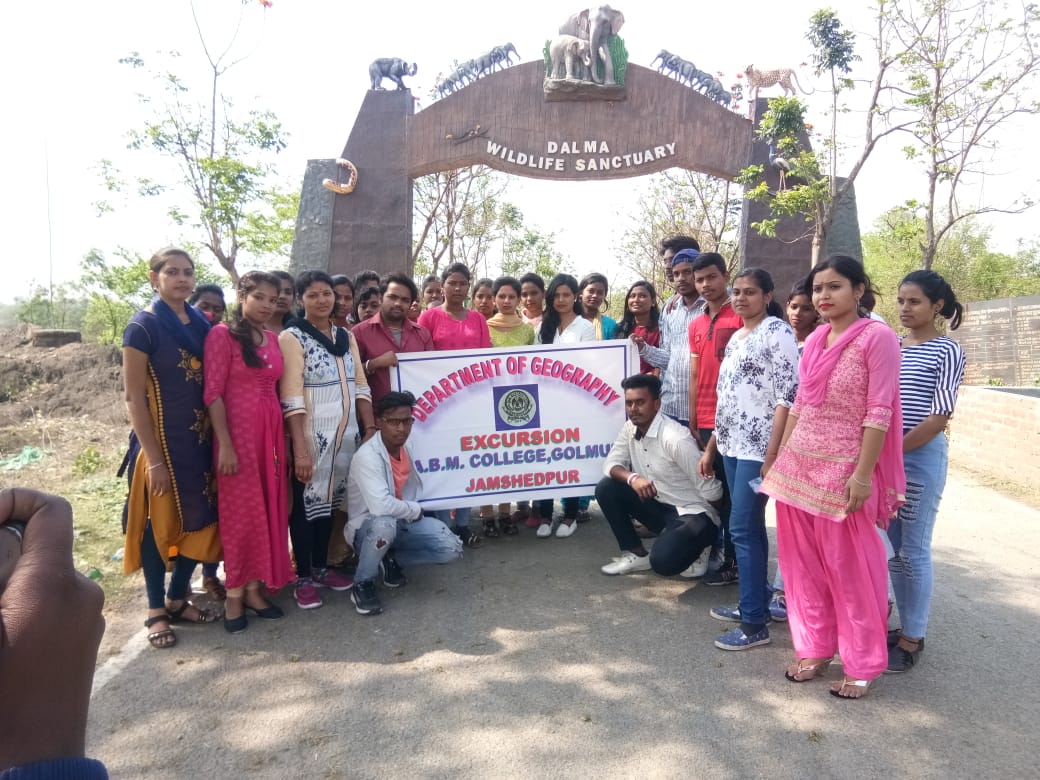 Strength :
Percentage of female students is more than male students.
Percentage of admission in Geography has increased in recent years.
Percentage of failure students has decreased in last few years.
Weakness :
Students from economically weaker families work part time jobs so they are unable to attend classes properly.
Female students are get married during their studies.
STUDENT’S  ACHIEVEMENTS
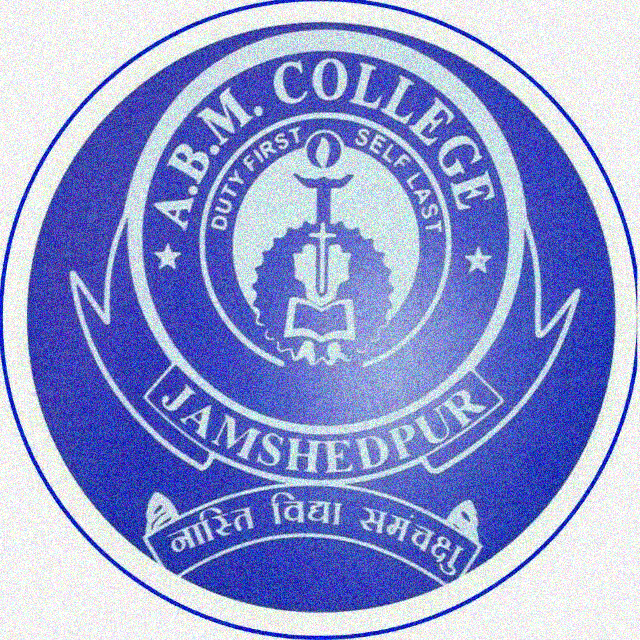 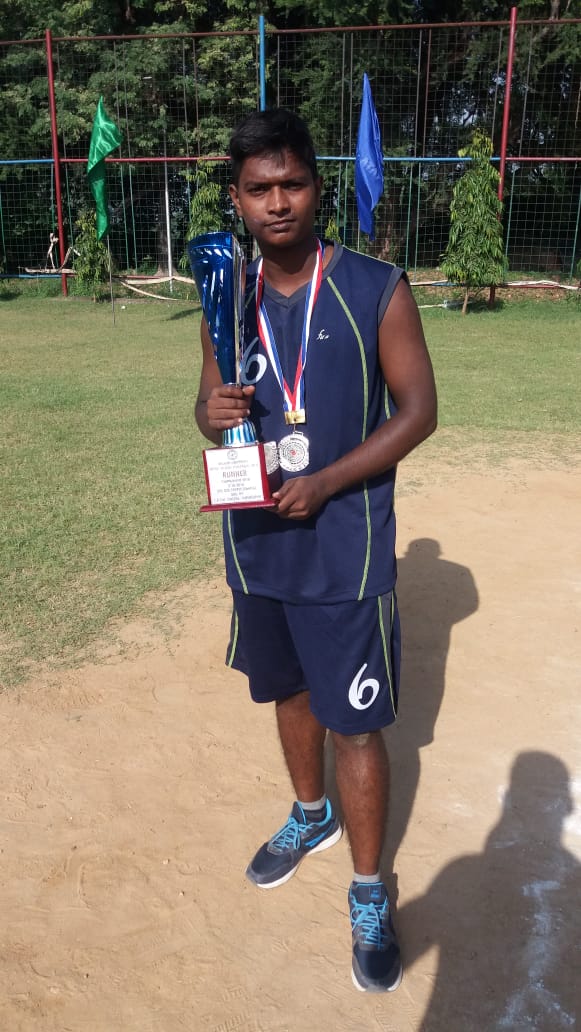 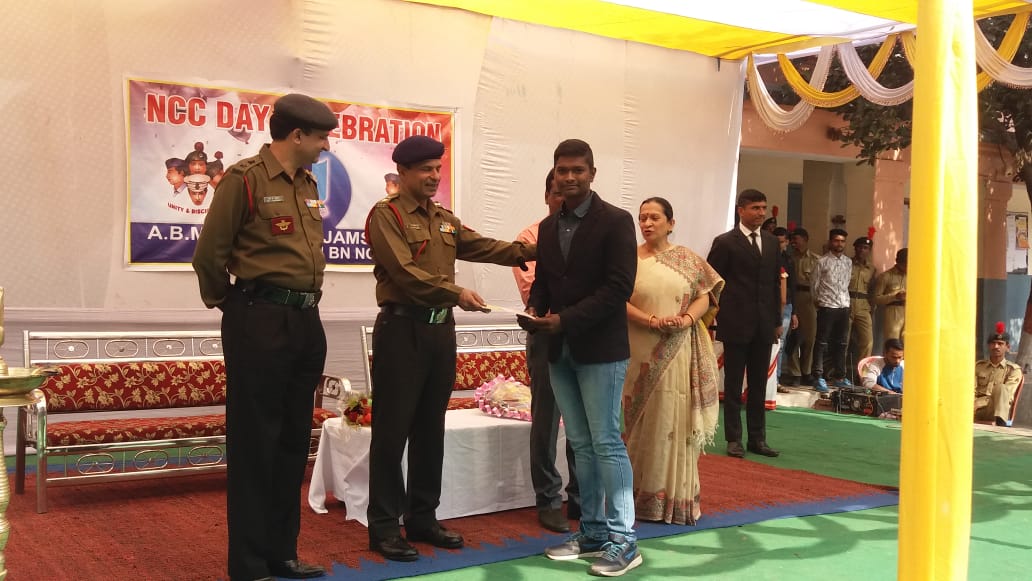 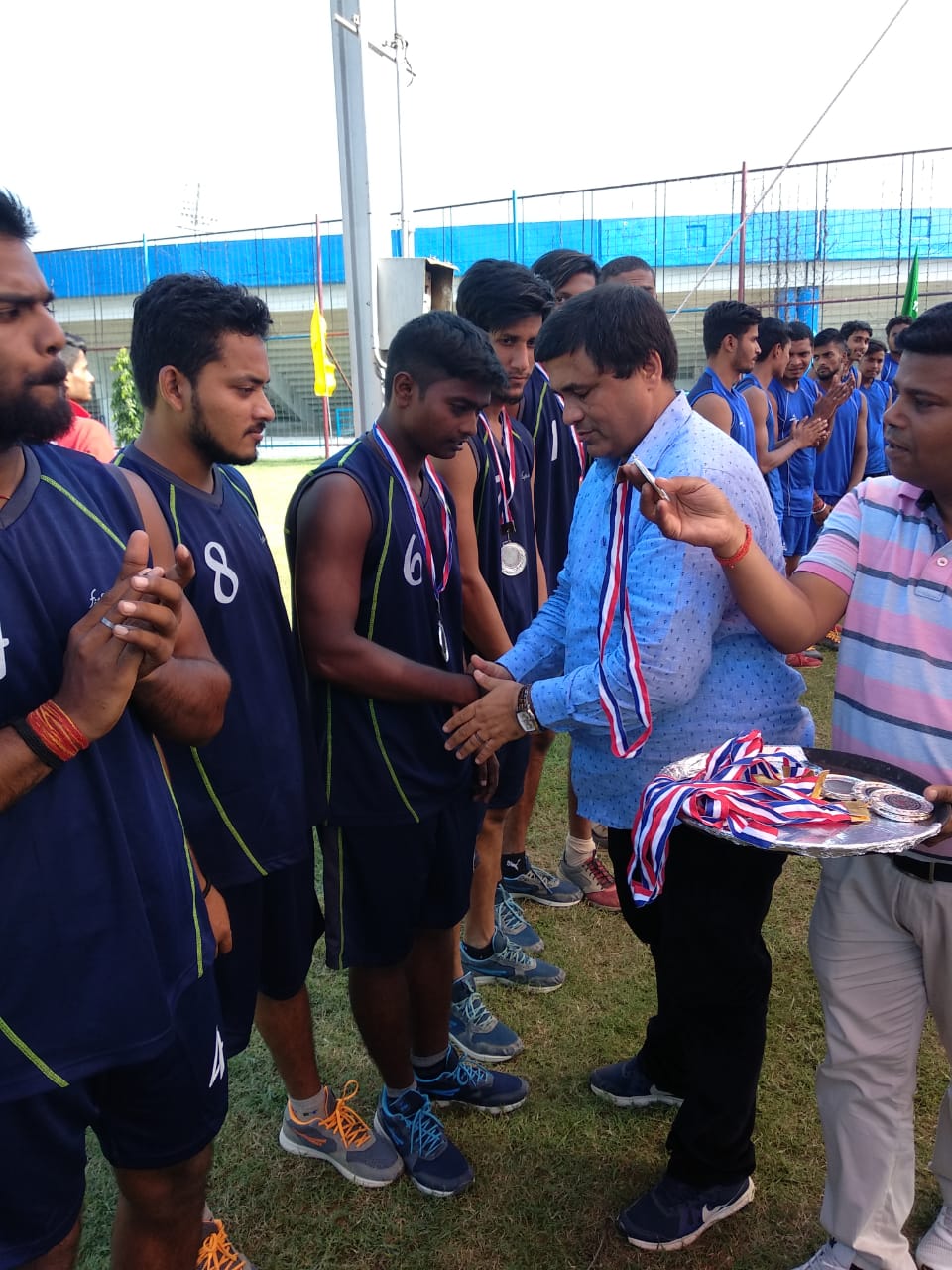 DEPARTMENTAL  ACTIVITIES
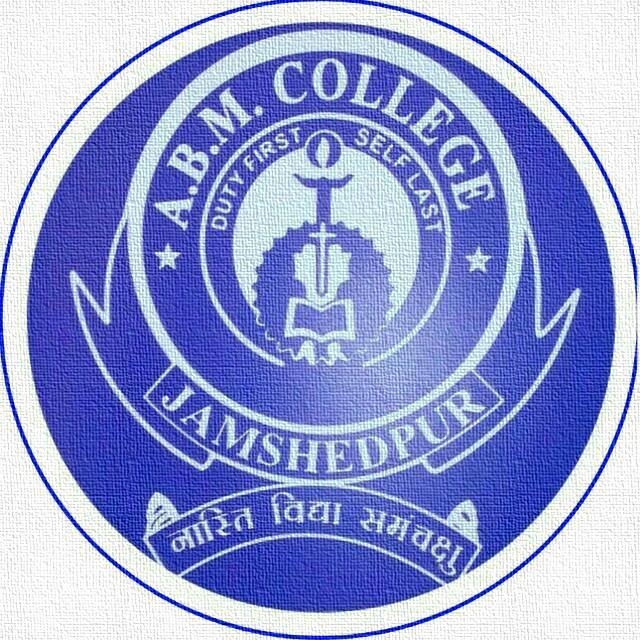 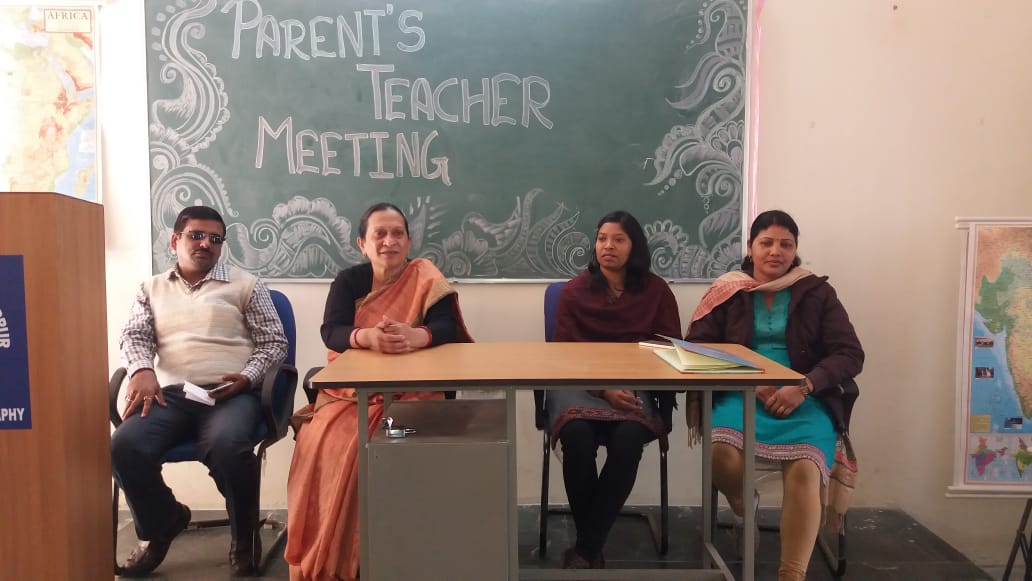 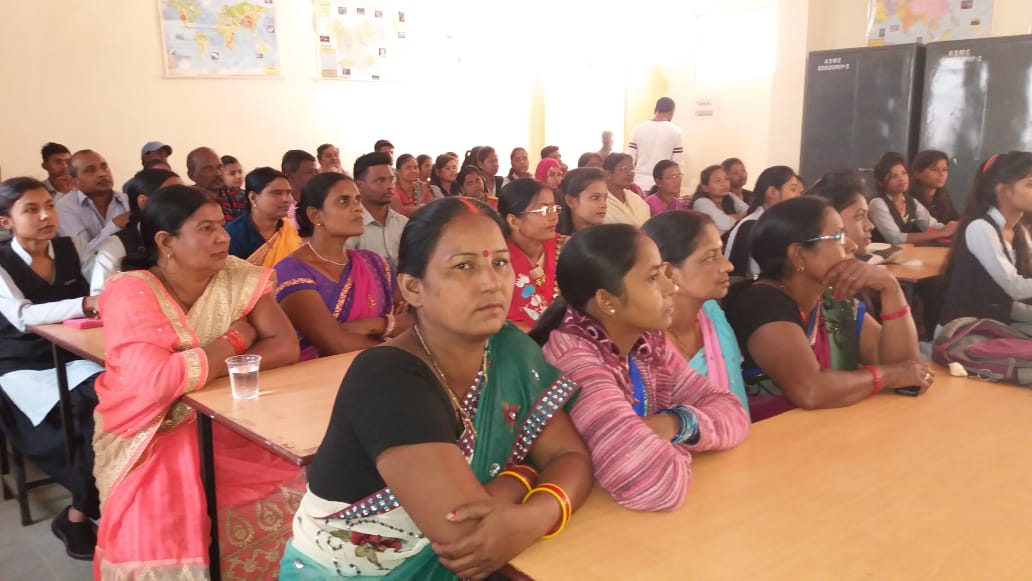 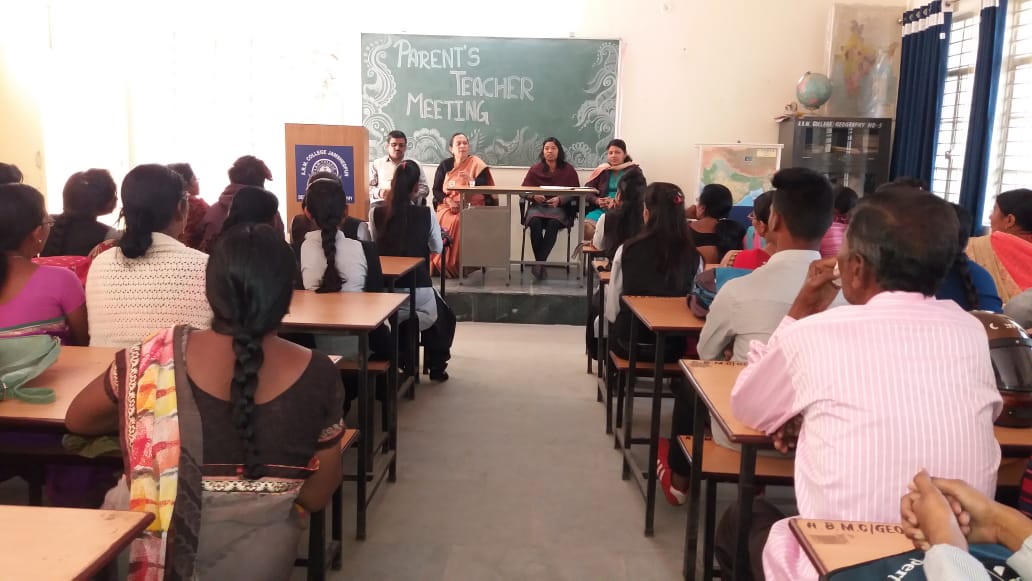 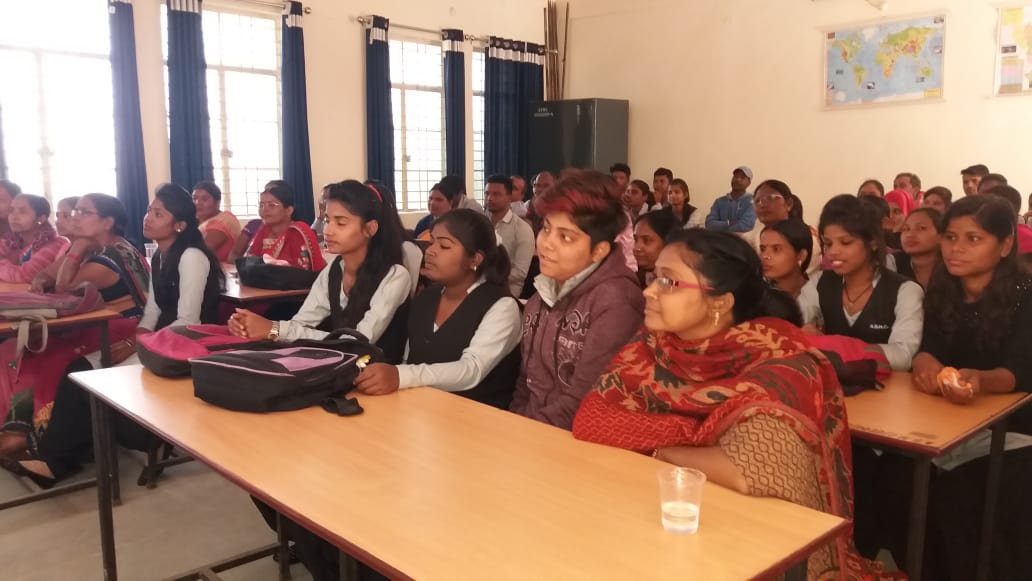 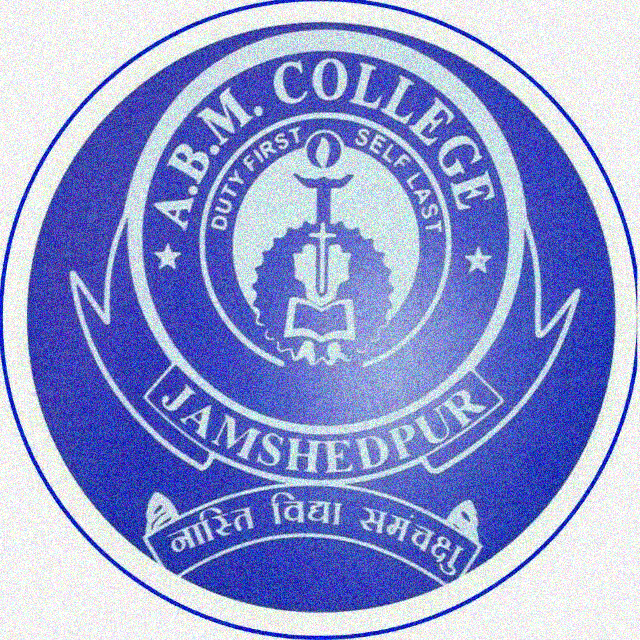 Thank
You!!!